بنام خدا 

آموزش سیستم گردش کار
سازمان جهاد کشاورزی استان گیلان

اداره آمار و فناوری اطلاعات
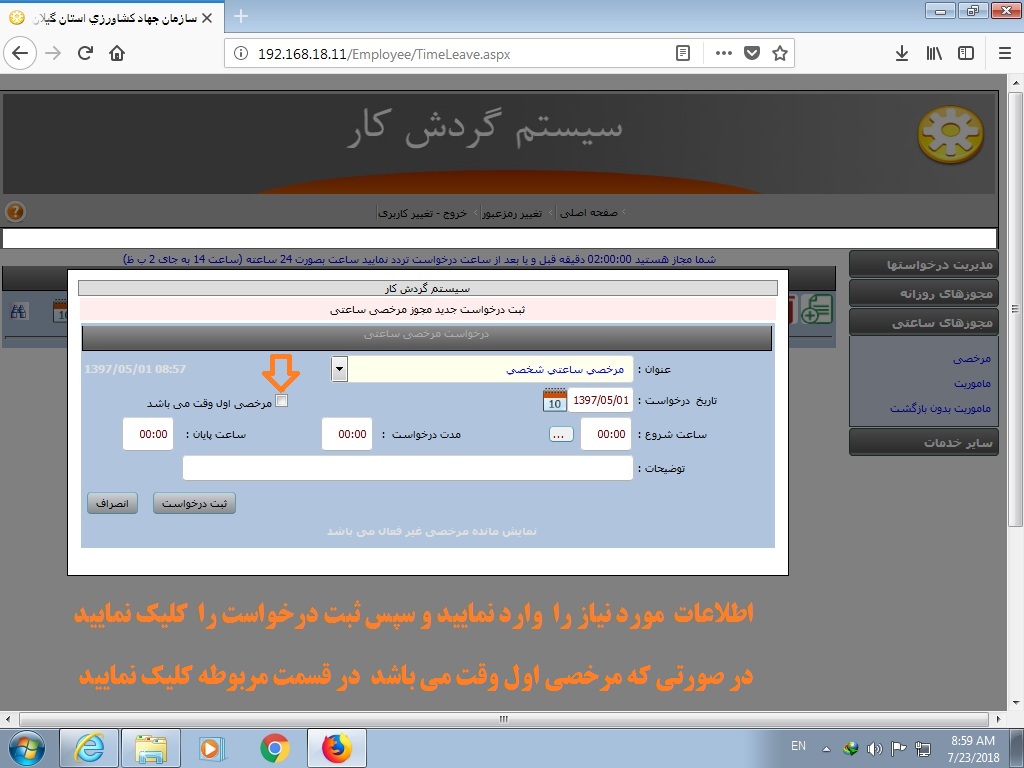 پایان